PROJEK UASKOMPUtER
NAMA 	:  mIFTACHUL JANAH
NIM		:  0901125131
KELAS		:  III – G
FKIP	MATEMATIKA
3.1. Pendahuluan
Microsoft Excel (MS-Excel) merupakan program aplikasi spreadsheet (lembar kerja elektronik) canggih yang paling populer dan paling banyak digunakan saat ini. Excel akan sangat membantu kita dalam hal menghitung, memproyeksikan, menganalisa dan mampu mempresentasikan data dalam bentuk tabel dengan berbagai jenis tabel yang disediakannya, mulai dari bentuk Bar, Grafik, Pie, Line dan banyak lagi.
Excel 2000 merupakan pengembangan dari excel versi sebelumnya yang lebih ditingkatkan fungsinya dan dikonsentrasikan agar spreadsheet ini lebih familiar (mudah dipakai), lebih fleksibel, lebih mudah diintegrasikan dengan program office lainnya dan yang tak kalah penting adalah kemampuan untuk langsung berhubungan dengan internet. Walaupun demikian, Excel 2000 ini akan selalu dikembangkan oleh pihak Microsoft sehingga akhirnya kita betul-betul dimanja oleh software Microsoft ini.
3.2. Memulai Excel 2000
Excel 2000 baru dapat dijalankan apabila sistem operasi windows telah kita aktifkan. Langkah-langkah memulai bekerja dengan Excel 2000 sebagai berikut ;
Gambar 3.1. Cara mengaktifkan Microsoft Excel
3.3. Mengenal Elemen Jendela Excel 2000
Setelah Excel 2000 diaktifkan, maka akan tampil lembar kerja yang masih kosong dengan nama Book1, seperti berikut ;
Gambar 3.2. Elemen Jendela Microsoft Excel
❷  Toolbars Standard, adalah sederetan icon-icon yang akan sering digunakan. Toolbar digunakan agar kita dapat memilih dan menjalankan perintah dengan cepat dan mudah. Defaultnya
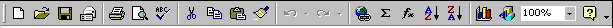 Masing-masing toolbar mempunyai nama dan fungsi masing-masing, untuk mengetahui namanya cukup dengan mengarahkan pointer mouse ke icon yang dituju, tunggu sesaat, maka akan muncul nama dari icon tersebut.
❸   Toolbar Formatting, adalah toolbar yang sering kita gunakan yang berfungsi dalam hal memformat lembar kerja, apakah itu rata kiri, kanan atau rata tengah, kita juga bisa cetak tebal, miring atau bergaris bawah, semua ini adalah bagian dari proses memformat lembar kerja. Standarnya, toolbar ini terdiri dari :
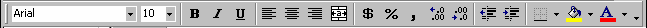 Gambar 3.5. Toolbar FormattingKita tinggal meng-klik icon tersebut untuk menggunakannya.
❹   Row Heading (Kepala garis), adalah penunjuk lokasi baris pada lembar kerja yang aktif. Row Heading juga berfungsi sebagai salah satu bagian dari penunjuk sel (akan dibahas setelah ini). Jumlah baris yang disediakan oleh Excel 2000 adalah 65.536 baris.
Gambar 3.6. Row Heading
❺   Column Heading (Kepala kolom), adalah penunjuk lokasi kolom pada lembar kerja yang aktif. Sama halnya dengan Row Heading, Column Heading juga berfungsi sebagai salah satu bagian dari penunjuk sel (akan dibahas setelah ini). Kolom di simbol dengan abjad A–Z dan gabungannya. Setelah kolom Z, kita akan menjumpai kolom AA, AB s/d AZ lalu kolom BA, BB s/d BZ begitu seterus sampai kolom terakhir yaitu IV (berjumlah 256 kolom). Sungguh suatu lembar kerja yang sangat besar, bukan. (65.536 baris dengan 256 kolom)
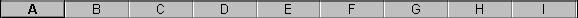 Gambar 3.7. Column Heading
❻	Formula Bar, adalah tempat kita untuk mengetikkan 	rumus-rumus yang akan kita gunakan nantinya. 	Dalam Excel pengetikkan rumus harus diawali 	dengan tanda ‘=’ . Misalnya kita ingin menjumlahkan 	nilai yang terdapat pada sel A1 dengan B1, maka pada	formula bar dapat diketikkan =A1+B1
❼	Scroll Bar, berfungsi untuk menggeser lembar kerja 	secara vertikal (Vertical Scroll Bar) dan horizontal 	(Horizontal Scroll Bar).
3.4. Mengakhiri Excel 2000
Jika telah selesai bekerja dengan Excel 2000, kita dapat menutup atau mengakhirinya dengan menggunakan langkah-langkah berikut ;
  Pilih dan Klik File, Exit, atau
  Klik tombol Close (X) yang terletak pada  pojok kanan atas jendela Excel 2000, atau
  Klik ganda Icon kontrol menu yang berada pada pojok kiri atas jendela excel 2000, atau
  Tekan tombol Alt+F4
	Tunggu beberapa saat, sampai jendela Excel 2000 ditutup
3.5. Bekerja Dengan Excel 2000Dalam Excel 2000 kita akan sering berhubungan dengan kata Sel dan Range. Untuk itu kita jelaskan lagi bahwa SEL adalah perpotongan antara kolom dengan baris. Sedangkan RANGE adalah gabungan dari beberapa sel. Misalnya kumpulan sel A1 sampai dengan C10 disebut sebagai range A1:C10, kita juga bisa menyebutnya dengan range C10:A1.
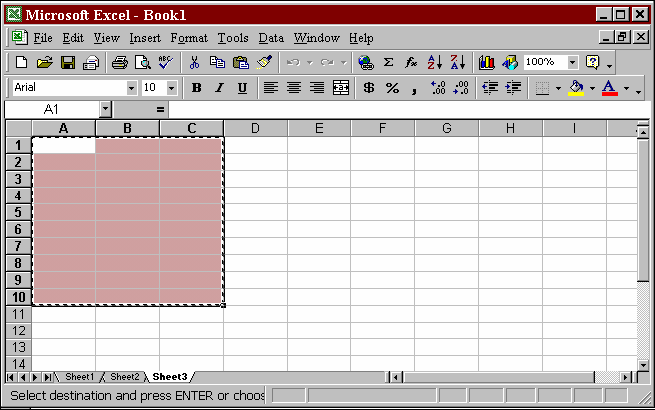 Lihat Gambar 3.8 Sel Dan Range
3.5.1 Mengenal Tipe Data Pada Excel 2000Sebelum melangkah lebih jauh dengan Excel 2000, ada baiknya terlebih dahulu kita mengenal tipe-tipe data yang terdapat pada excel itu sendiri.
3.  Tipe Data Formula Adalah tipe data yang terdiri dari rumus-rumus, seperti perkalian,pembagian, penjumlahan serta fungsi matematika lainnya. Tipe data ini ini merupakan tipe data yang terpenting dalam Excel 2000, karena akan selalu digunakan dalam pengolahan data.
1.  Tipe Data Alpha Numerik/Teks Adalah tipe data berupa teks seperti huruf (A – Z, a – z), simbol (*, ^, $, %, #, @, dll) dan angka (0 – 9) yang tidak akan diproses secara matematika. Data dengan tipe ini, dalam excel 2000 akan dibuat rata kiri dan selalu didahului oleh label prefiks berupa tanda kutip satu (‘) yang diberikannya secara otomatis. 1
2.Tipe Data Numerik/Angka Adalah data yang terdiri dari angka (0 – 9), waktu dan tanggal yang dapat diproses secara matematika. Penulisan data dengan tipe ini tidak boleh didahului oleh label prefiks. Data numerik ini akan ditampilkan rata kanan oleh Excel 2000.
3.5.2 Menggerakkan Penunjuk Sel (Cell Pointer)
Cell Pointer berfungsi untuk penunjuk sel aktif.  Yang dimaksud dengan sel aktif ialah sel yang akan dilakukan suatu operasi tertentu.  Untuk menggerakan ponter dengan Mouse dapat dilakukan dengan meng-klik sel yang diinginkan. Untuk sel yang tidak kelihatan kita dapat menggunakan Scroll Bar untuk menggeser layar hingga sel yang dicari kelihatan lalu klik sel tersebut. Untuk kondisi tertentu kita lebih baik menggunakan keyboard. Berikut daftar tombol yang digunakan untuk menggerakan pointer dengan keyboard :
Tabel 3.1. Penunjuk Sel
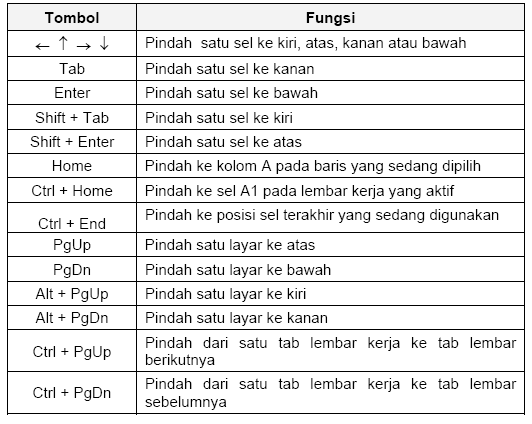 3.5.3. Memilih Area Kerja
1.	Memilih Sel
	Memilih sel cukup dengan meng-klik pada sel yang dituju.
2.	Memilih Range
	Untuk memilih/mengaktifkan suatu range dapat dilakukan dengan 2 cara, yaitu
a.	Menggunakan Mouse
	Klik dan tahan mouse di awal range (Ingat : jangan meng-klik dibagian kanan bawah, karena bagian 	ini mempunyai fungsi lain)
		▪   Geser mouse sampai ke akhir range
		▪   Lepaskan tombol mouse
	  b.	Menggunakan Keyboard
		▪   Letakkan penunjuk sel di awal range
		▪   Tekan tombol SHIFT dan sorot range dengan menggunakan tanda panah.
3.	Memilih Baris dan Kolom
	Isi suatu kolom dan baris dapat kita sorot/pilih secara keseluruhan dengan meng-klik di huruf kolom atau nomor baris yang diinginkan.
3.5.4 Memasukkan Data





Dalam Excel 2000 ada beberapa jenis data yang harus kita ketahui, diantaranya adalah data berupa teks, nilai/angka, tanggal dan jam yang masing-masingnya mempunyai format tersendiri. Secara umum cara memasukan data ke dalam suatu sel dapat dilakukan sebagai berikut ;
	1. Pilih dan klik sel tempat data yang akan dimasukan.
	2. Ketikkan data yang akan dimasukkan.
	3. Tekan enter untuk mengakhirinya.
		Kita juga dapat menggunakan tombol ←, →, ↑, ↓ atau tombol PgDn dan PgUp untuk mengakhiri pemasukan data. Untuk mengedit data yang telah dimasukan dapat digunakan tombol fungsi F2 dengan cara mengarahkan penunjuk sel ke sel yang dituju lalu tekan tombol F2, lakukan perbaikan. Gunakan tombol ESC untuk membatalkan pemasukkan data.
3.5.5 Menghapus Data`
Untuk menghapus data disuatu sel atau range tertentu, dapat dilakukan dengan cara:
1.    Pilih sel atau range yang datanya akan dihapus

2.	Pilih dan Klik menu Edit, Clear, Contents Del atau langsung meng-klik tombol Delete.
		Dengan langkah diatas, format dan komentar sel tidak akan dihapusnya. Yang dimaksud dengan format sel/range adalah selain dari isi sel itu sendiri, misalnya garis tabel, shadow, dll. Sedangkan komentar adalah teks yang dimasukkan pada suatu sel, jika pointer sel diarahkan ke sel tersebut, maka akan muncul komentar. Untuk menghapus format sel ini dapat dilakukan dengan memilih Edit, Clear, Formats dan Edit, Clear, Comments untuk menghapus komentar. Dan pilih Edit, Clear, All untuk menghapus semuanya (isi, format dan komentar yang terdapat pada suatu sel/range).
Lebar kolom pada Excel 2000 dapat kita ubah sesuai dengan keinginan kita. Ada beberapa metoda yang disediakan oleh Excel 2000, yaitu ;
3.5.6 Mengatur Lebar Kolom
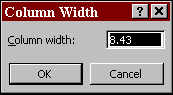 Gambar 3.9. Mengatur Lebar Kolom
3.5.7 Mengatur Tinggi Baris
1.	Letakkan penunjuk sel pada baris yang akan diubah 	tingginya. Jika lebih dari satu baris, maka sorotlah 	terlebih dahulu seluruh baris yang akan diubah.
Untuk mengubah tinggi baris sesuai dengan kebutuhan kita, dapat dilakukan dengan cara ;
2.	Pilih dan klik menu Format, Row, Height, sehingga muncul 	kotak dialog seperti berikut;
Gambar 3.10. Mengatur Tinggi Baris
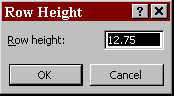 3.	Pada kotak Row Height, isilah sesuai dengan nilai tinggi baris yang 	diinginkan.
4.	Klik OK sebagai tanda persetujuan.
		Untuk lebih cepatnya, kita juga bisa menggunakan mouse untuk mengubah tinggi baris, caranya ;
   1). Arahkan penunjuk mouse pada bagian bawah dari nomor baris yang akan diubah tingginya. Jika lebih dari satu baris, maka sorotlah seluruh nomor baris yang akan diubah tingginya, lalu arahkan penunjuk mouse kebagian paling bawah dari nomor yang akan diubah tersebut.
   2).  Klik dan geserlah mouse ke atas atau kebawah sesuai dengan tinggi yang inginkan.
3.5.8 Membuka Lembar Kerja Baru
3.5.9 Membuka Lembar Kerja Yang Telah Ada
3.5.10. Menyimpan Lembar Kerja
Setelah melakukan proses diatas, untuk menyimpan selanjutnya dapat dilakukan dengan meng-klik Icon Save ()yang terdapat pada toolbars standar.
[Speaker Notes: Setelah melakukan proses diatas, untuk menyimpan selanjutnya dapat dilakukan dengan meng-klik Icon Save ()yang terdapat pada toolbars standar.]
3. 5.11. Menyimpan Lembar Kerja dengan Nama lain
Menyimpan lembar dengan nama lain, biasanya bertujuan untuk membuat duplikat dari lembar kerja, atau ingin membuat lembar kerja baru dengan format yang sama dengan lembar kerja yang akan disimpan. Hal ini dapat dilakukan dengan cara ;
3.6. Menggunakan Rumus (Formula) dan Fungsi
Rumus merupakan bagian terpenting dari Program Excel ini, karena setiap tabel dan dokumen yang kita ketik akan selalu berhubungan dengan rumus dan fungsi. Operator matematika yang akan sering digunakan dalam rumus adalah ;
   Tabel 3.2. Operator Matematika
		
		








Proses perhitungan akan dilakukan sesuai dengan derajat urutan dari operator ini, dimulai dari pangkat (^), kali (*), atau bagi (/), tambah (+) atau kurang (-).
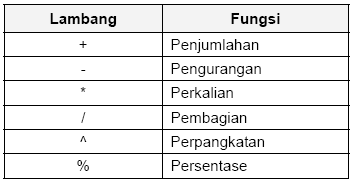 3.6.1 Menulis Rumus
Untuk menulis rumus, ada beberapa cara, diantaranya (lihat contoh berikut) :










			    Gambar 3.11. Contoh Penulisan Rumus
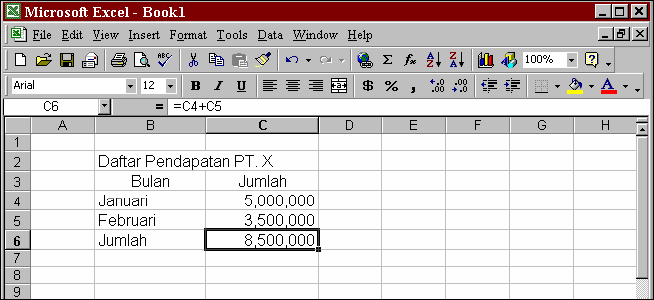 3.6.2 Menggunakan Fungsi
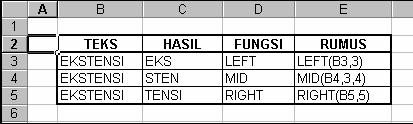 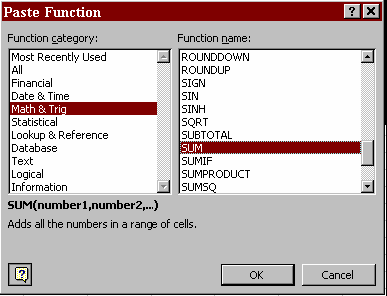 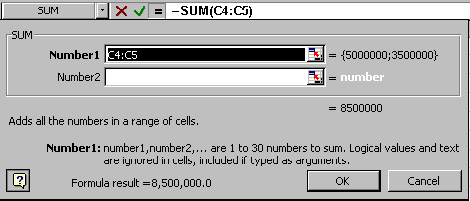 3.6.3 Mengenal Fungsi yang sering digunakan
Gambar 3.14. Contoh Fungsi yang Sering Digunakan
Tabel 3.2. Operator Relasi (Pembading)
Bentuk umum penulisan fungsi ini adalah ; =IF(logical_test,value_if_true,value_if_false), artinya kalau ekspresi logika (logical_test) bernilai benar, maka perintah pada value_if_true akan dilaksanakan, jika salah, maka perintah pada value_if_false yang akan dilaksanakan. Lihat contoh berikut ;
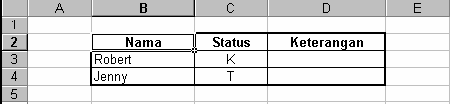 Gambar 3.15. Contoh Fungsi Logika IF
Kolom keterangan diisi dengan ketentuan, jika status sama dengan K, maka keterangannya KAWIN, jika tidak, maka keterangan berisi TIDAK KAWIN. Ini dapat diselesaikan dengan rumus =IF(C3=”K”, “KAWIN”,”TIDAK KAWIN”).
	Pada rumus diatas kita lihat bahwa jika datanya bertipe Teks/alpha numerik harus diapit oleh tanda kutip  dua lain halnya dengan tipe data numerik, tidak boleh menggunakan tanda kutip. Untuk kondisi IF  bertingkat, coba perhatikan rumus untuk mengisi nilai huruf pada contoh pertama tadi. (kasus nilai mahasiswa) =IF(H8>=81,"A",IF(H8>=66,"B",IF(H8>=56,"C",IF(H8>40,"D","E")))), hal yang sama juga bisa  dilakukan untuk mengisi kolom keterangan, dengan ketentuan, Jika nilai hurufnya sama dengan “A” maka  keterangan “SANGAT MEMUASKAN, jika “B” maka “MEMUASKAN”, jika “C”, maka “CUKUP”, dan jika “D” 	maka bernilai “KURANG”, selain dari itu, maka bernilai “GAGAL”. Coba anda isi, OK !.
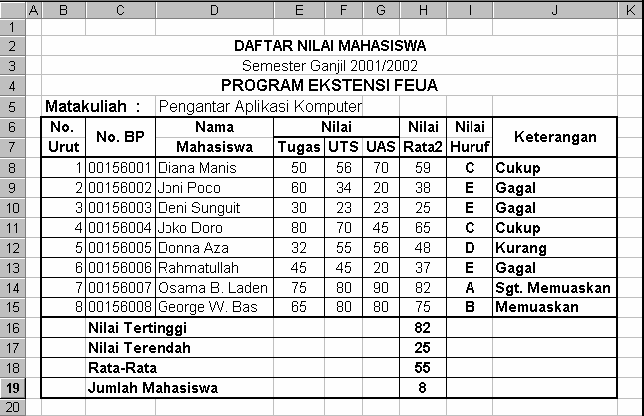 Dari rumus diatas, dapat dilihat bahwa bedanya hanya pada nomor indeksnya saja, kalau kita pakai HLOOKUP, maka digunakan nomor indeks baris (Row_index_num), tapi kalu pakai VLOOKUP digunakan nomor indeks kolom (Col_index_num). Nomor indeks adalah angka untuk menyatakan posisi suatu kolom/baris dalam tabel yang dimulai dengan nomor 1 untuk kolom/baris pertama dalam range data tersebut. Untuk contoh buatlah tabel berikut :
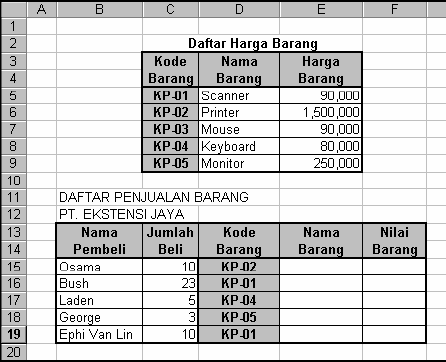 Gambar 3.18. Contoh Penulisan Fungsi HLOOKUP dan VLOOKUP
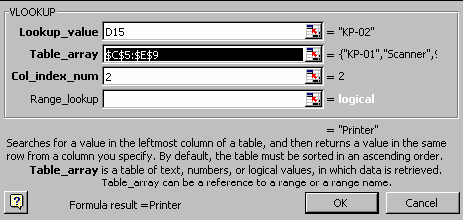 Gambar 3.19. Kotak Dialog Vlookup pada Function Category
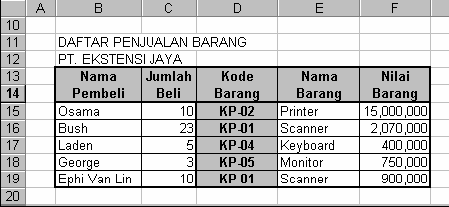 Gambar 3.20. Hasil Tampilan Penggunaan Fungsi Vlookup
3.7. Mengatur Tampilan
Mengatur tampilan merupakan hal penting dilakukan, karena dengan tampilan yang lebih baik, maka apa yang kita olah akan lebih mudah dibaca dan dimengerti. Ada empat hal yang perlu kita atur tampilannya, yaitu ;
3.7.1 Mengatur Tampilan Data Angka
Ada dua cara untuk mengatur format tampilan data angka ;
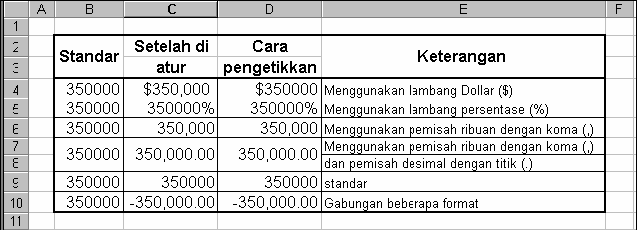 Gambar 3.21. Pengaturan Format Tampilan Data Angka Secara Manual
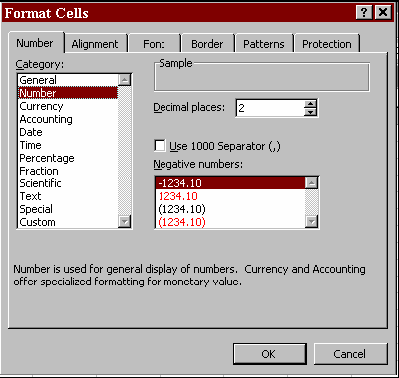 Gambar 3.22. Pengaturan Menggunakan Format Cell
3.7.2 Mengatur Tampilan Data Tanggal
Untuk memasukan data tanggal ini disesuaikan dengan format tanggal yang berlaku pada windows, standarnya mm/dd/yy(bulan/tanggal/tahun). Misalnya ingin mengetikkan tanggal 13 Januari 2001, maka cukup diketikkan 01/13/01. Untuk jelasnya ikuti langkah berikut ;
Gambar 3.23. Pengaturan Menggunakan Format Cell
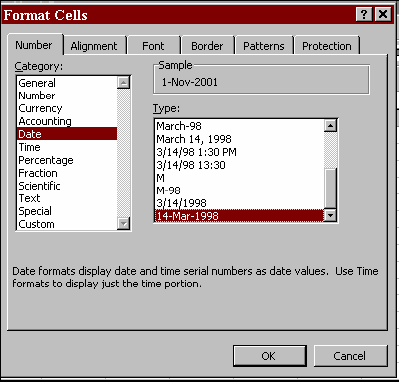 Pada kotak sample kita dapat melihat hasil tampilannya.
3.7.3 Mengatur Tampilan Data Waktu
Sama halnya dengan memasukan data tanggal, memasukan data waktu juga harus disesuaikan dengan format waktu pada windows. Untuk melihat format waktu di windows, dapat dilihat pada bagian kanan bawah dari windows. Defaultnya adalah hh:mm:ss (jam:menit:detik), misalkan kita ingin memasukkan jam 12 tepat, maka ketikkan 12:00. Untuk lebih jelas, ikuti langkah-langkah berikut ini :
Gambar 3.24. Pengaturan Tampilan Data Waktu
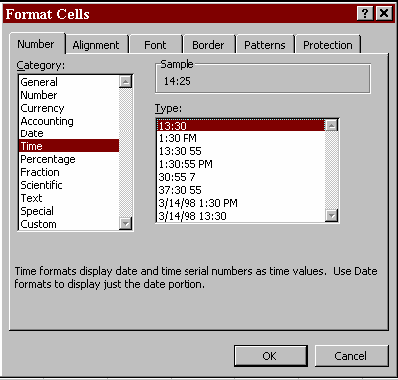 3.7.4 Mengatur Tampilan Data Huruf/Teks
•	Sorotlah terlebih dahulu sel/range yang akan diubah tampilannya.
•   Pilih dan klik menu Format, Cell atau tekan tombol Ctrl+1. Kotak dialog 	format cell akan ditampilkan.
Seperti Word 2000, di Excel 2000 kita juga bisa mengatur tampilan huruf, apakah cetak tebal, miring, garis bawah, berwarna merah dengan font Arial, Times New Roman dan lain sebagainya. Untuk lebih jelasnya, ikuti langkah-langkah berikut ini :
•	Pada kotak dialog tersebut pilih tab Font, sehingga tampilannya menjadi ;
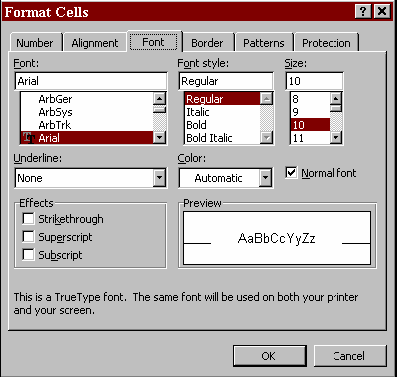 •	Pilih dan klik nama huruf (Font), gaya tampilan huruf (Font style), ukuran huruf (Size),  jenis garis bawah (Underline), warna huruf (Color) dan efek khusus lainnya sesuai keinginan kita.
•	Klik OK untuk menutup jendela ini.
Untuk mengatur perataan tampilan data, dapat dilakukan dengan ;
•	Sorotlah terlebih dahulu sel/range yang akan diubah tampilannya.
•	Pilih dan klik menu Format, Cell atau tekan tombol Ctrl+1. 
Kotak dialog  format cell akan ditampilkan.
•	Pada kotak dialog tersebut pilih tab Alignment, sehingga tampilannya menjadi ;
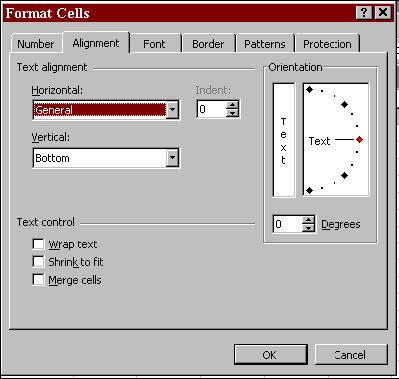 Gambar 3.26. Pengaturan Perataan Tampilan Data
•	Pilihan Horizontal digunakan untuk memilih perataan tampilan teks secara horizontal. Lihat Gambar ;
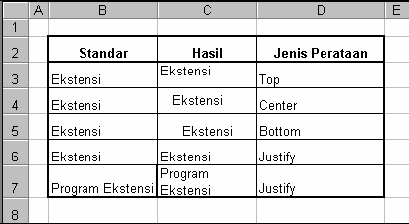 Gambar 3.26. Pengaturan Perataan Tampilan Data Secara Horizontal
•	Pilihan Vertical digunakan untuk memilih perataan tampilan teks secara vertikal.  Lihat Gambar ;
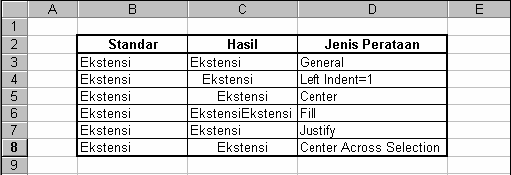 Gambar 3.27. Pengaturan Perataan Tampilan Data Secara Vertikal
•	Kotak Orientasi, digunakan untuk mengatur orientasi/arah perataan data dengan derajat posisi kemiringanya. Coba anda pelajari bagaimana cara membuat tampilan berikut ;
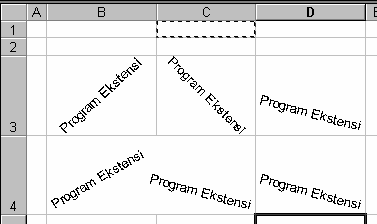 Gambar 3.28. Pengaturan Orientasi Perataan Tampilan Data
•	Klik OK untuk menutup jendela ini.
3.8. Edit Data
Dalam materi edit data ini, kita akan membahas bagaimana caranya menyalin data (copy), memindahkan data (cut), menyisip baris dan kolom (insert), menghapus baris dan kolom (delete) dan bagaimana caranya memberi bingkai dari data yang kita buat.
3.8.1 Menyalin Data (Copy)
1. Menggunakan perintah Copy
• Sorotlah terlebih dahulu sel/range yang akan di salin.
Menyalin data yang ada pada suatu sel/range dapat dilakukan dengan dua cara :
• Pilih dan klik menu Edit, Copy atau cukup dengan menekan tombol Ctrl+C.
• Pindahkan penunjuk sel ke lokasi yang dinginkan.
• Pilih dan klik menu Edit, Paste atau dengan menekan tombol Ctrl+V.
2. Menggunakan Mouse
Asumsi jumlah barang sama.
Perhatikan tabel berikut ;
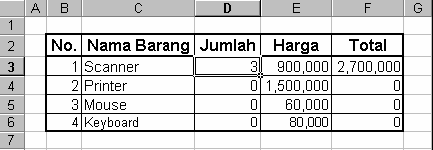 1.      Sorotlah sel/range yang akan di salin, sebagai contoh sel d3.
Gambar 3.29. Menyalin/Mencopy Data Dengan Mouse
2.    Arahkan penunjuk mouse ke Fill Handle (perhatikan tabel) sehingga berubah menjadi tanda plus (+), agak kecil ukurannya dengan yang sebelumnya.
3.    Klik, jangan dilepas, dan geserlah penunjuk mouse tersebut ke sel yang yang dituju. Untuk contoh diatas sel D6, baru tombol mouse dilepaskan.
Dengan cara yang sama kita juga bisa melakukan proses penyalinan rumus. Lihat tabel, Sel F3 merupakan hasil perkalian dari sel D3 dengan sel E3. Lakukan proses penyalinan data seperti di atas.
3.8.2 Memindahkan Data (Cut)
Seperti menyalin data diatas, kita juga dapat memindahkan data dengan dua cara, yaitu ;
1.    Menggunakan Perintah Cut
	• Sorotlah terlebih dahulu sel/range yang akan dipindahkan.
	• Pilih dan klik menu Edit, Cut atau cukup dengan menekan tombol Ctrl+X
	• Pindahkan penunjuk sel ke lokasi yang dinginkan.
	• Pilih dan klik menu Edit, Paste atau dengan menekan tombol Ctrl+V.
2.    Menggunakan Mouse
	Perhatikan kembali tabel diatas. Kita akan memindahkan tabel diatas, ke sel B10.
• Sorotlah terlebih dahulu sel/range yang akan di salin. Sebagai contoh sorotlah range B2:F6.
• Arahkan penunjukan mouse ke tepi kanan dari data yang disorot tadi. (tepi kanan kolom F, harus pada range yang disorot).
• Geserlah penunjuk mouse tersebut ke sel B10, maka otomatis data yang disorot tadi akan berpindah.
3.8.3 Menyisip Baris/Kolom (Insert)
Kadangkala kita ingin menyisip baris/kolom karena ada data yang tertinggal.
Perhatikan  tabel sebelumnya :
Jika anda berhasil melakukan proses diatas, maka hasilnya seperti berikut:
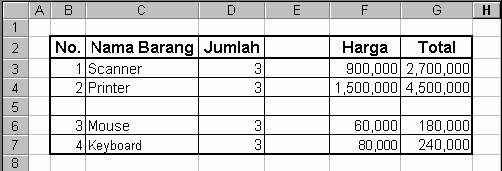 Gambar 3.30. Menyesip Baris dan Kolom
3.8.4 Menghapus Baris, Kolom dan Sel (Delete)
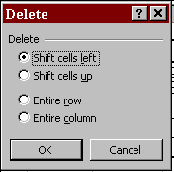 3.8.5. Mengetengahkan Judul Tabel (Merge & Center)
• Sorotlah judul tabel tersebut sesuai dengan lebar tabel. (sorot perbaris)
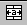 • Klik icon Merge & Center yang terletak pada toolbar standar.
3.8.6. Memberi Garis Pembatas (Border)
Bingkai atau garis pembatas perlu dibuat agar tampilan dari data yang kita buat lebih baik dan lebih mudah untuk dibaca. Untuk melakukan hal ini, ikuti langkah berikut ini :
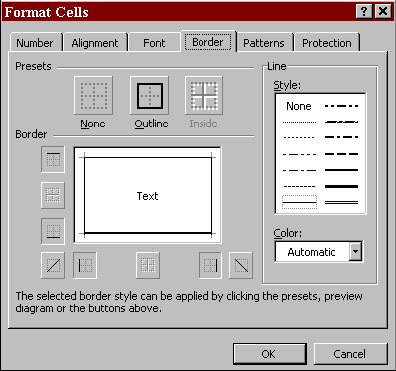 Gambar 3.32. Memberi Garis Pembatas
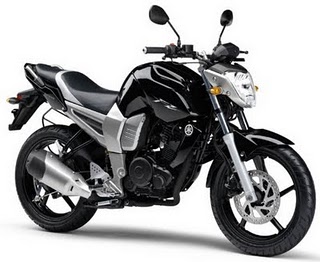 3.9. Membuat Tabel dan Grafik
Tabel dan grafik merupakan dua hal yang tak terpisahkan dalam mengelola data dengan Excel 2000.
Berikut ini kita akan membahas bagaimana cara membuat tabel dan grafik ini.
3.9.1 Membuat Tabel
Pada materi sebelumnya, membuat garis pembatas/bingkai, sebenarnya kita telah belajar membuat tabel, tapi pada bagian ini kita akan membuat tabel dengan memanfaat fasilitas yang telah disediakan oleh Excel 2000 yang dikenal dengan Autoformat. Dengan fasilitas ini, Excel 2000 telah menyediakan berbagai macam format tabel, kita tinggal memilih dan memanfaatkannya saja. Berikut cara menggunakan fasilitas ini :
•   Sorotlah range data yang akan dibuat tabelnya
Gunakan vertikal scroll bar untuk melihat model tabel lainnya yang disediakan oleh Excel 2000.
•   Pilih menu Format, dan klik AutoFormat, maka kota dialog Auto Format akan ditampilkan seperti berikut ini ;
•   Klik salah satu model tabel yang diinginkan.
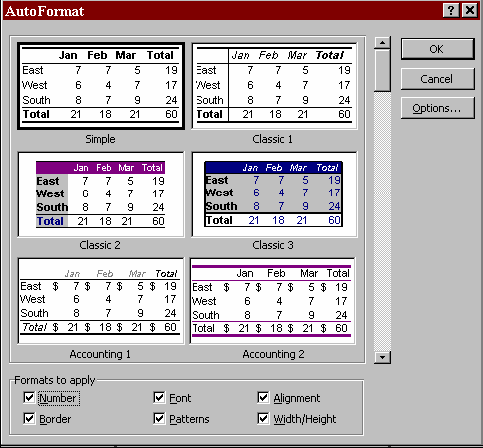 •   Klik OK untuk menutup jendela ini. Maka range yang disorot tadi akan diubah sesuai dengan tabel yang anda pilih.
Gambar 3.33. Membuat Tabel dengan AutoFormat
3.9.2 Membuat Grafik
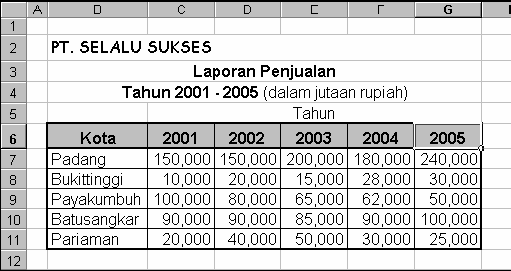 Gambar 3.34. Membuat Contoh Tabel
Langkah-langkah membuat grafik ;
1.	Sorotlah range data yang akan dibuat grafik (mencakup judul baris dan judul kolom). Sebagai 	contoh, sorotlah range B6:G11.
2.	Klik icon Chart Wizard , maka kotak dialog Chart Wizard-Step 1 0f 4, akan ditampilkan seperti 	berikut ;
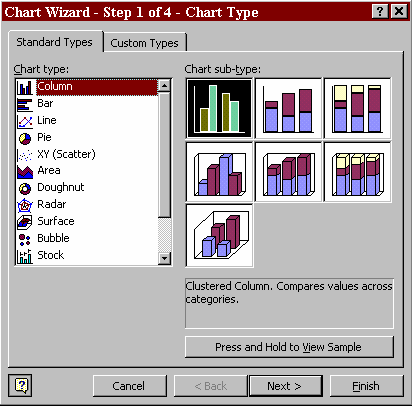 Gambar 3.35. Kotak Dialog Chart Wizard
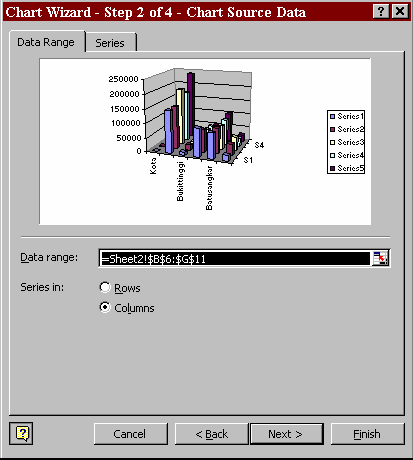 Gambar 3.36. Kotak Dialog Chart Wizard Step 2 of 4
5.	Klik Next, maka kota dialog Chart Wizard-Step 3 of 4 – Chart Options, ditampilkan seperti berikut ;
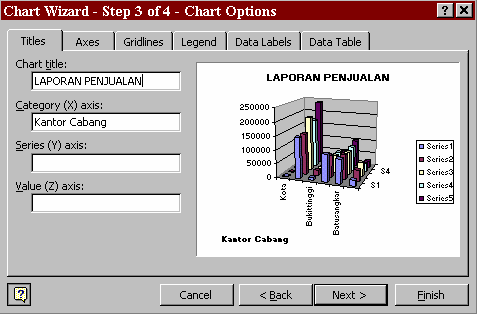 Gambar 3.36. Kotak Dialog Chart Wizard Step 3 of 4
12.	Klik tombol Next untuk melangkah ketahap akhir pembuatan grafik ini, yaitu Chart Wizard – Step 4 of 4 - Chart Location. Lihat gambar berikut ;
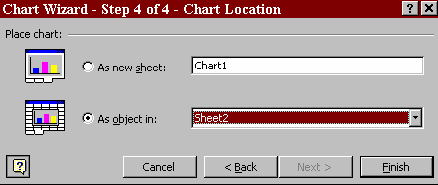 Gambar 3.37. Kotak Dialog Chart Wizard Step 4 of 4
Pada kotak dialog ini terdapat dua pilihan yaitu;
1.   As new sheet, jika ingin menampilkan grafik pada lembar kerja yang baru (terpisah dengan data) tapi tetap dalam buku kerja yang sama, atau
2.   As object in, jika ingin menempatkan grafik pada lembar kerja data secara bersamaan atau berdampingan.
3.   Klik Finish untuk menutup jendela ini.
3.10. Mencetak Lembar Kerja
Mencetak lembar kerja merupakan hal penting yang harus kita lakukan, agar apa yang telah kita olah di Excel 2000 dapat dibuat hardcopynya, apakah sebagai laporan, tugas, atau sebagai arsip saja.
Langkah – Langkah Lembar Kerja
a.   Jika ingin mencetak range tertentu dari data maka sorotlah terlebih dahulu range yang akan dicetak, kalau tidak langsung kelangkah berikutnya.
Gambar 3.38. Kotak Dialog Print
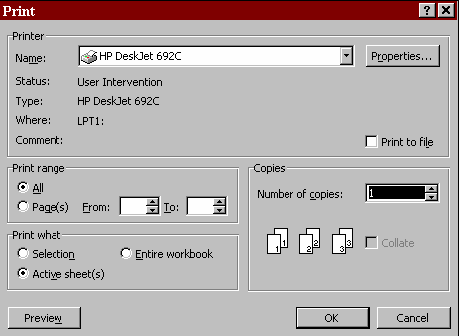 b.   Pilih menu File dan klik Print, maka kota dialog pencetakan akan ditampilkan seperti berikut ;
d.   Pilihan Print Range digunakan untuk menentukan range data yang akan dicetak, apakah keseluruhan (All) atau range 	tertentu dari halaman (from) tertentu sampai kehalaman tertentu. Misal halaman 1 sampai dengan 5, maka isilah 1 pada kotak from dan 5 pada kotak  to.
c.   Pilihan Name diisi denga jenis printer yang terpasang pada komputer saat ini.
g.   Klik OK untuk menutup jendela ini dan printer akan melaksanakannya.
e.   Pilihan Print What digunakan untuk menetukan data yang akan dicetak, apakah data yang disorot saja (selection), 	seluruh isi lembar kerja yang aktif (Active Sheet(s)) atau ingin mencetak seluruh lembar kerja yang ada pada buku kerja yang aktif saat ini.
f.   Isilah Number of copies dengan nilai tertentu jika ingin mencetak data rangkap.
Catt...
  Biasakanlah melihat hasil cetakan kelayar terlebih dahulu sebelum mencetak ke printer,  dengan cara meng-klik tombol Preview yang terdapat pada bagian bawah kiri dari kotak dialog Print tersebut.
   Untuk hasil cetak yang lebih baik, coba anda pelajari perintah pada menu File dan klik Page Setup.  Dengan 	tampilan seperti berikut ;
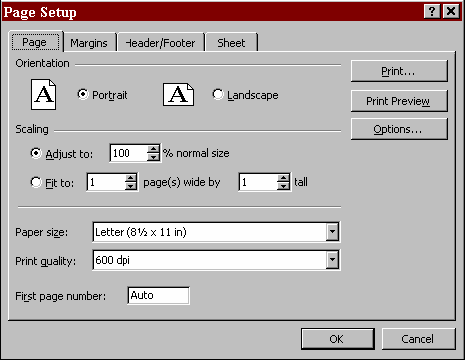 Gambar 3.37. Kotak Dialog Page Setup